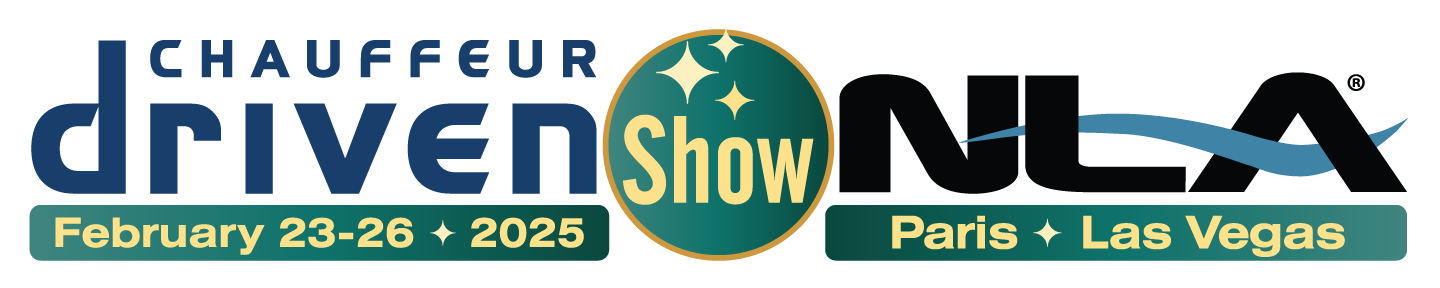 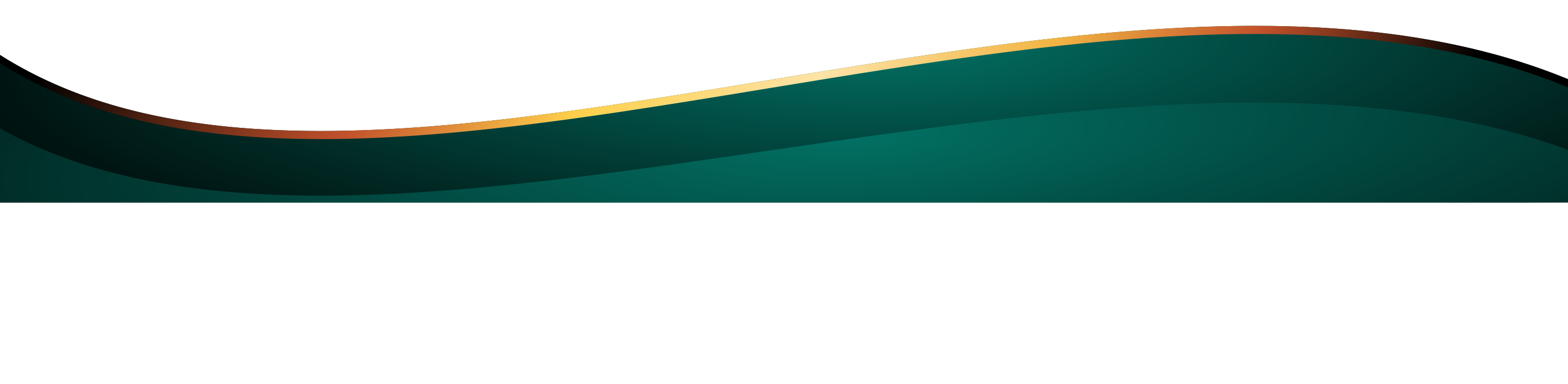 I.O. vs. Affiliate
What’s the Difference?
DAVID DIDOMENICO of Showtime Transportation of Tampa
JAY ERLICH of Europe Limousine
JASON JANOWITZ of Larry’s Private Car and Limousine
Moderator: DOUG SCHWARTZ of Executive Ground Transportation
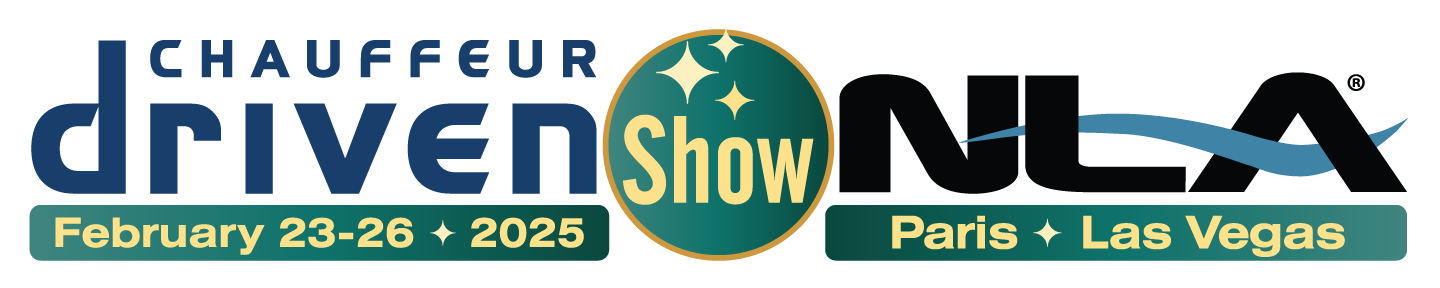 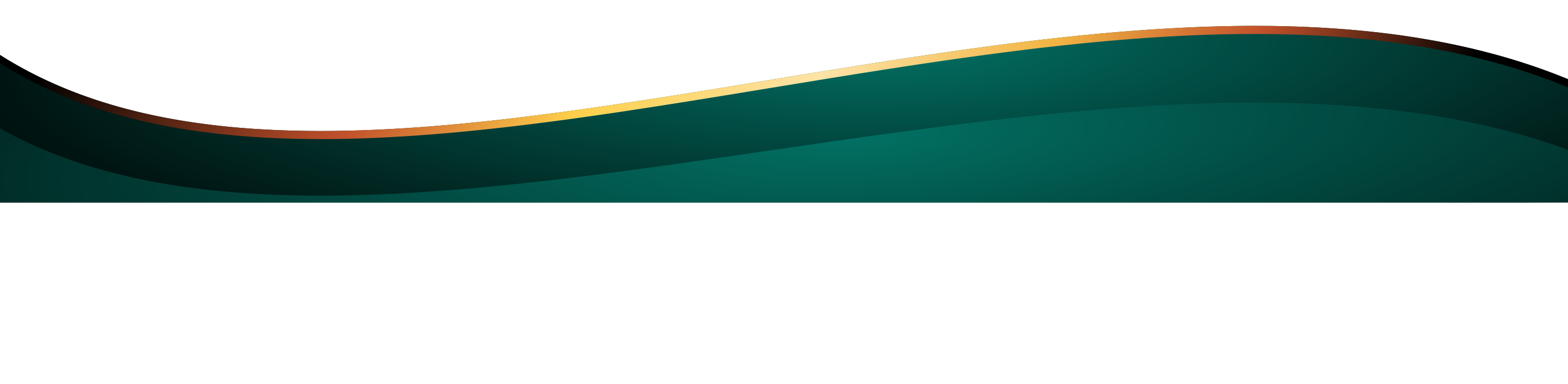 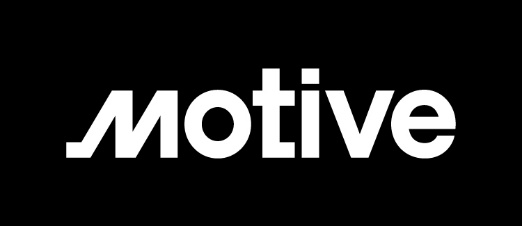 Audio Visual 
Sponsor
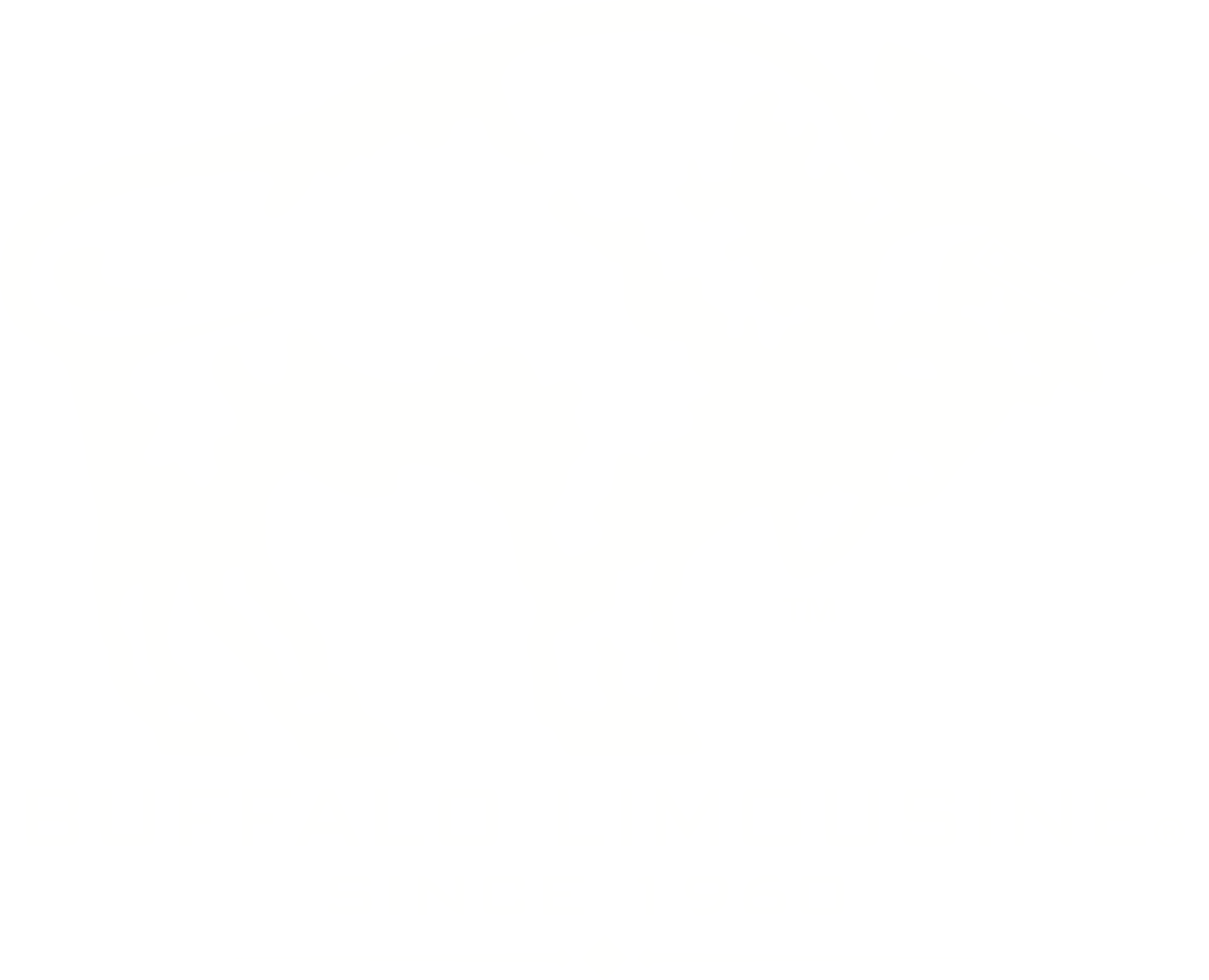 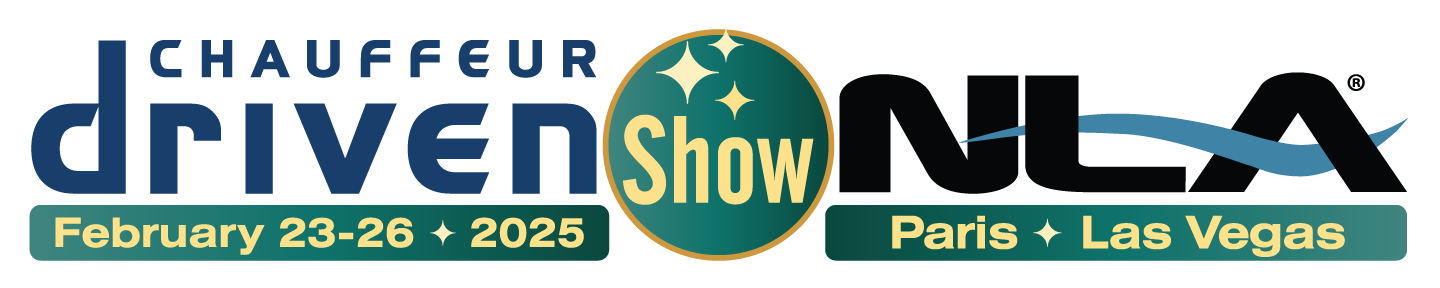 Coffee Sponsor
Welcome & Thank You to Our Sponsors
Coffee Sponsor
Audio Visual Sponsor
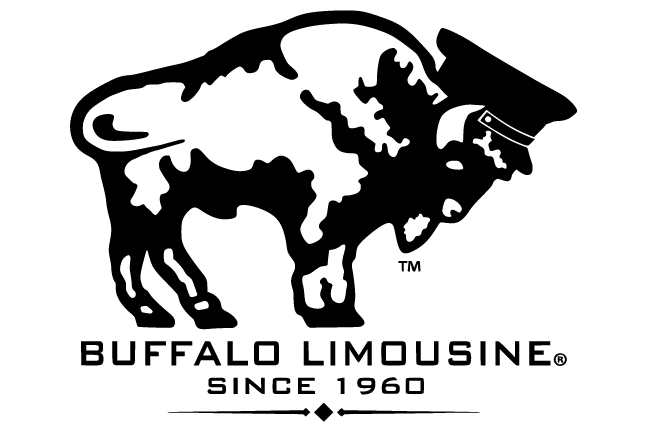 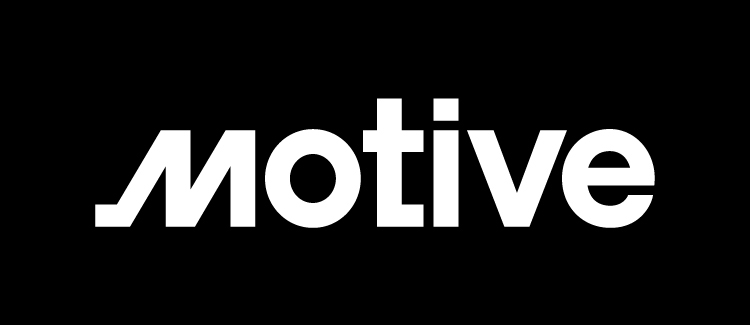 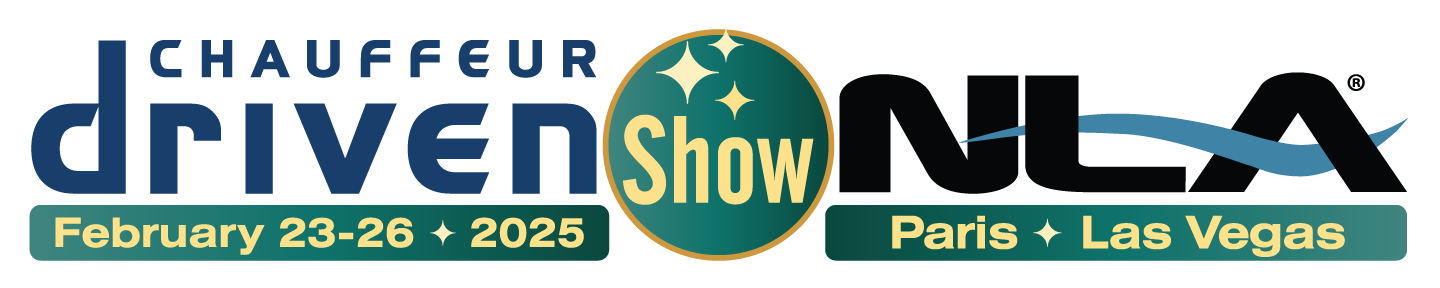 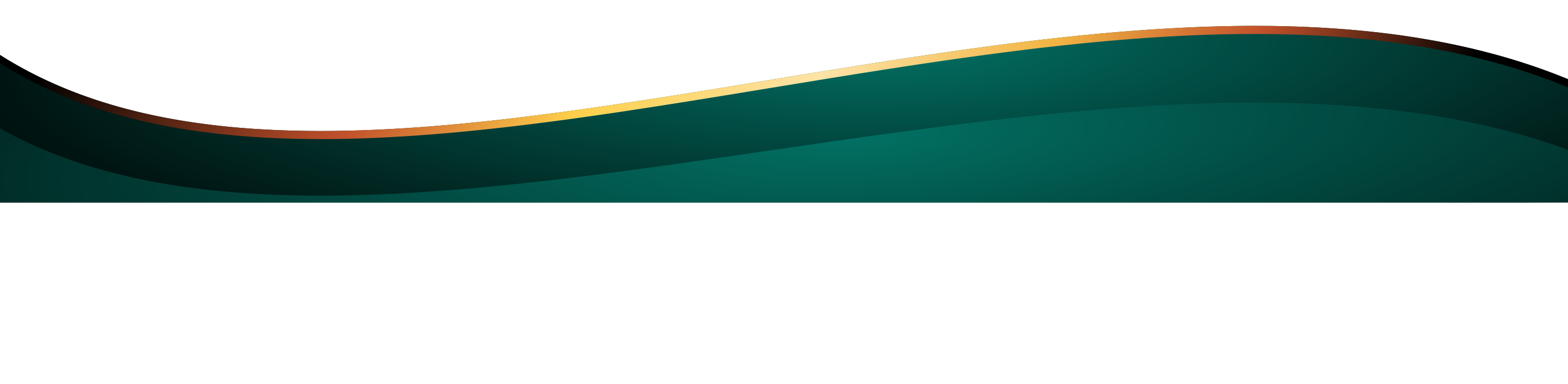 DEFINITIONS
Affiliate
Independent Operator aka I.O. (or I/O)
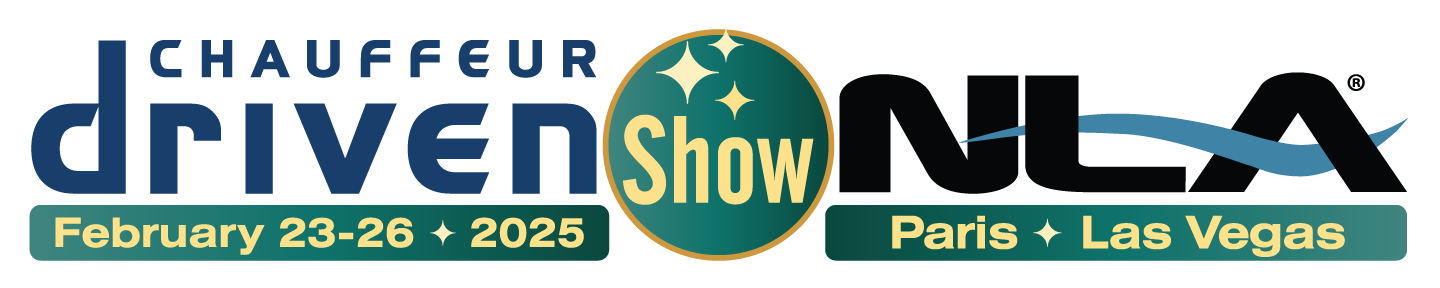 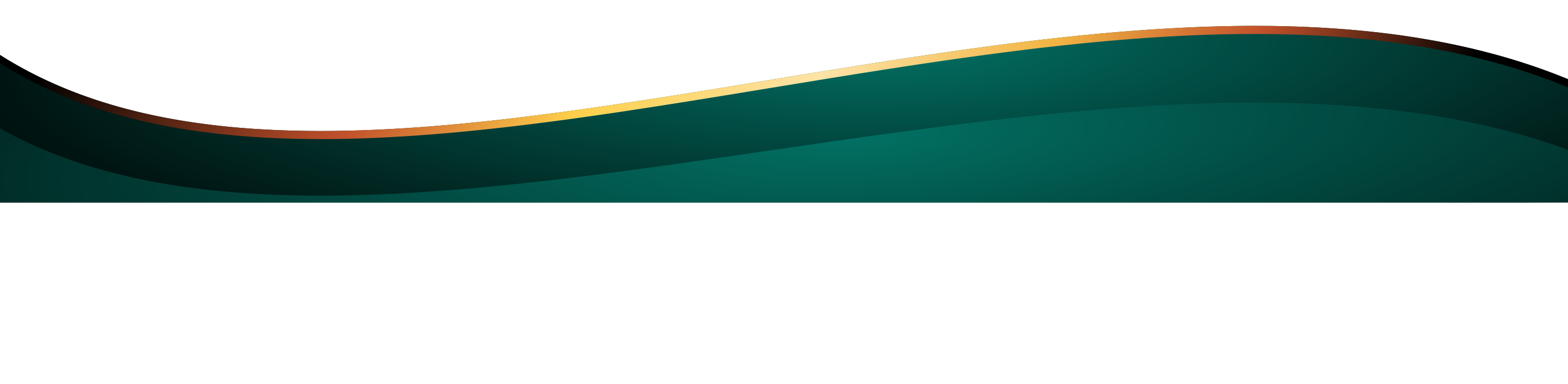 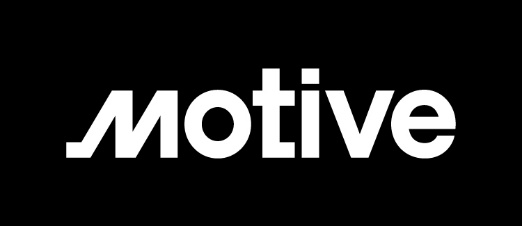 Audio Visual 
Sponsor
USING WHICH ONE?
Why
Sourcing
Advantages
Disadvantages
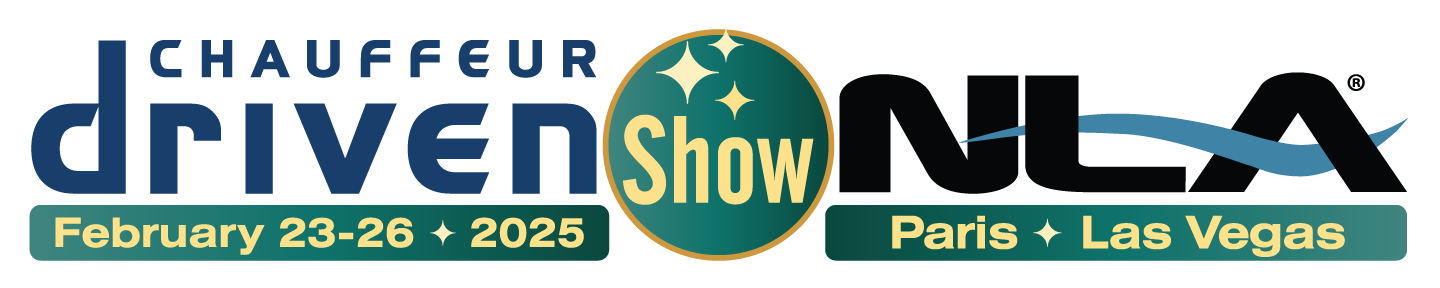 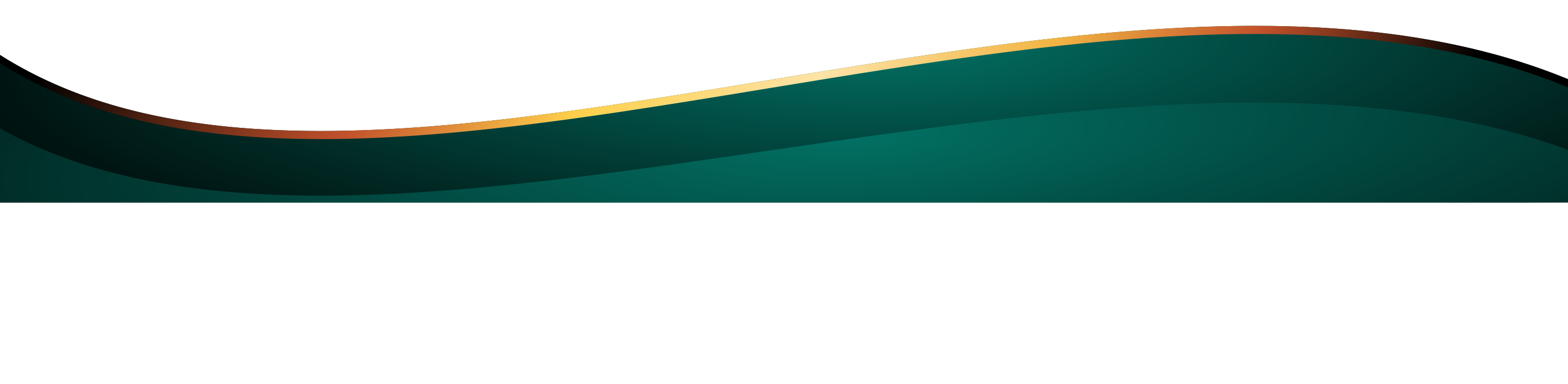 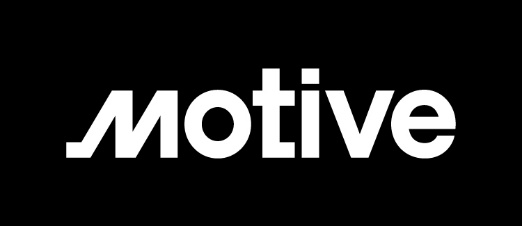 Audio Visual 
Sponsor
THE PROCESS
Onboarding
Quality Control/Failures
The Legal Stuff
Dispatch Technique
Insurance
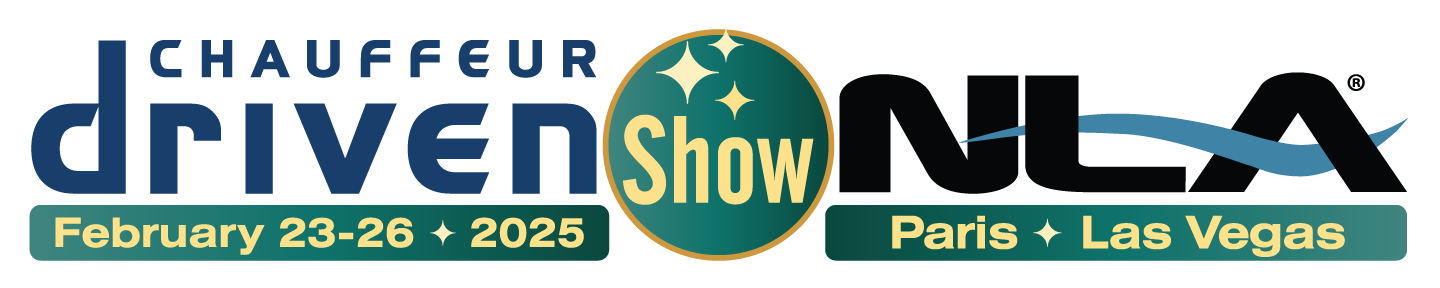 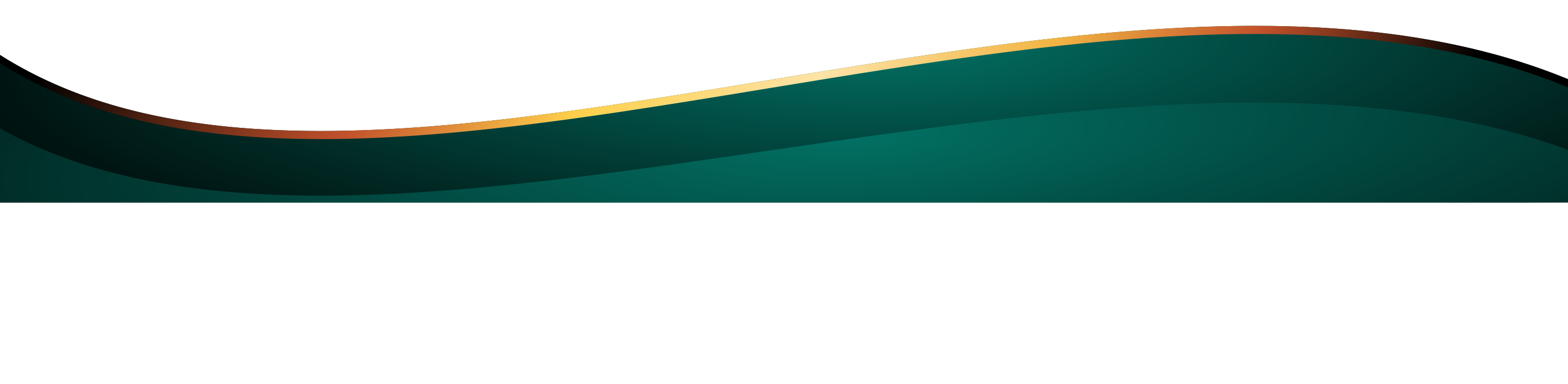 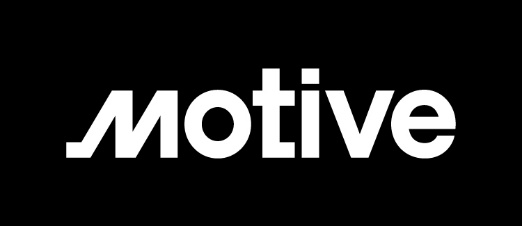 Audio Visual 
Sponsor
TECHNOLOGY
Software
Driver Apps
Cameras/Metrics
GPS
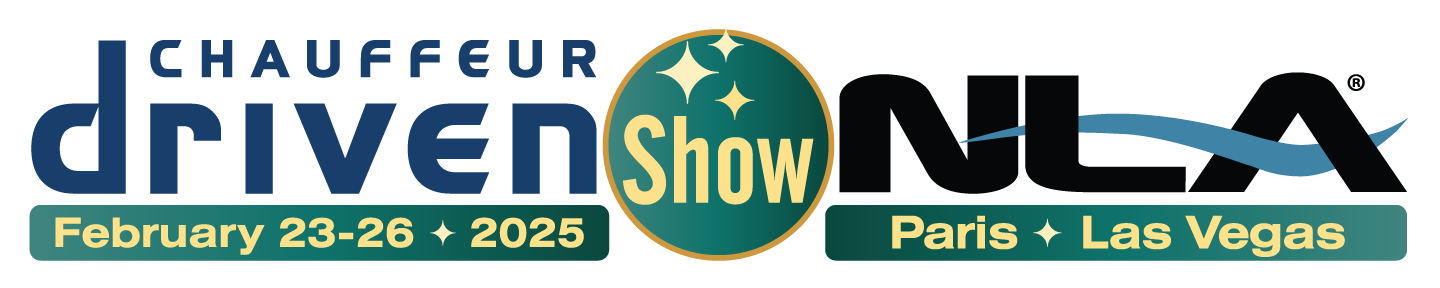 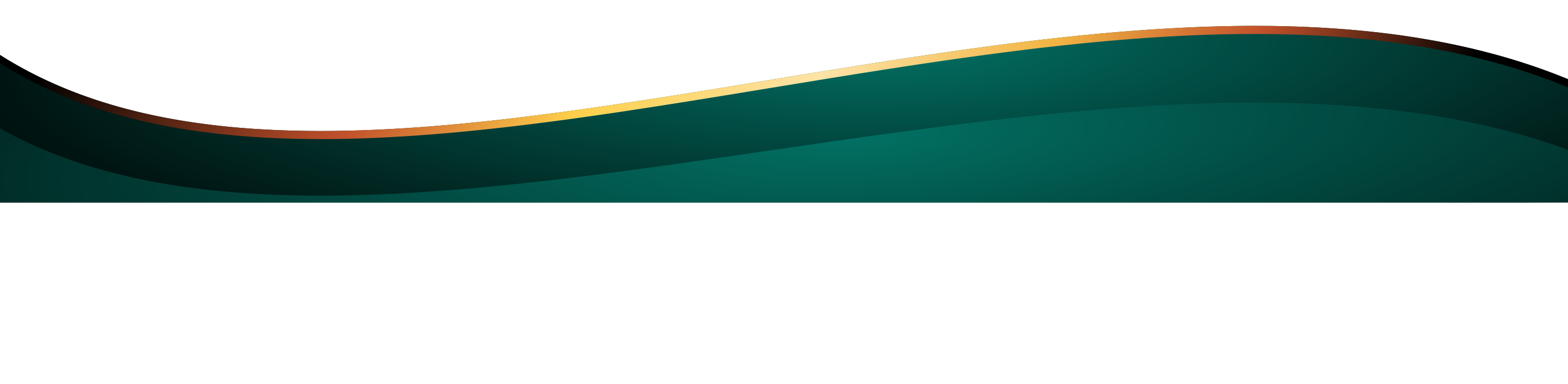 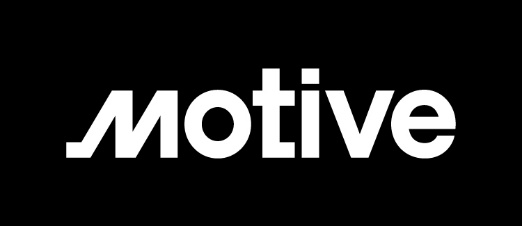 Audio Visual 
Sponsor
RECONCILIATION
The Trip Is Over, Now What?
Payment Terms
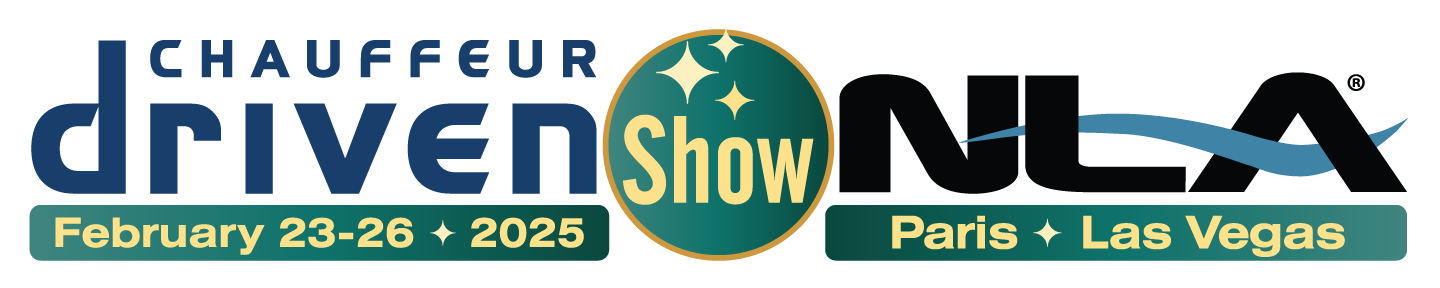 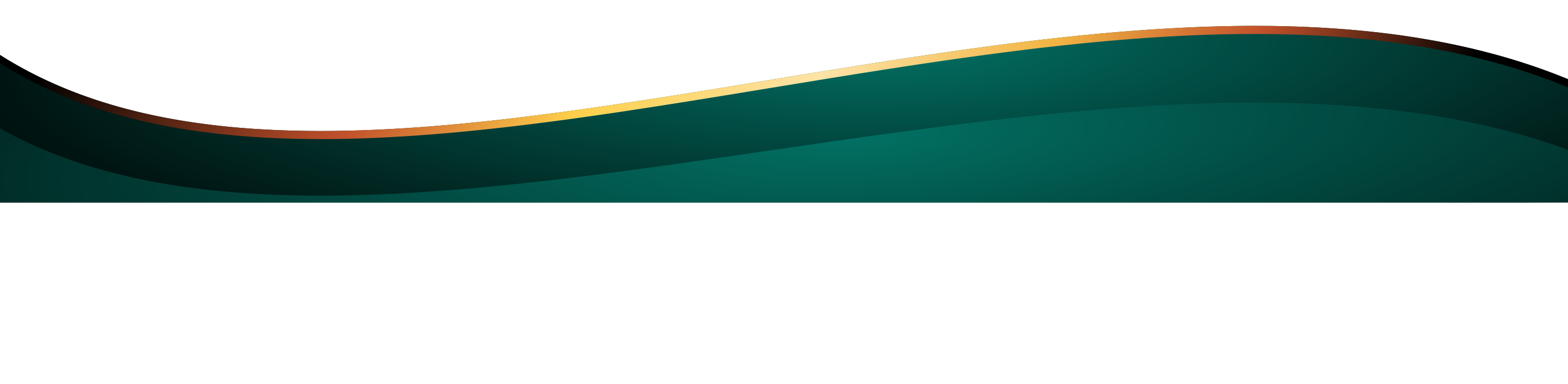 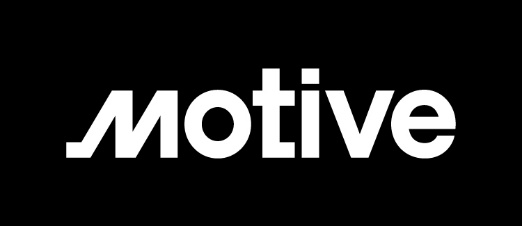 Audio Visual 
Sponsor
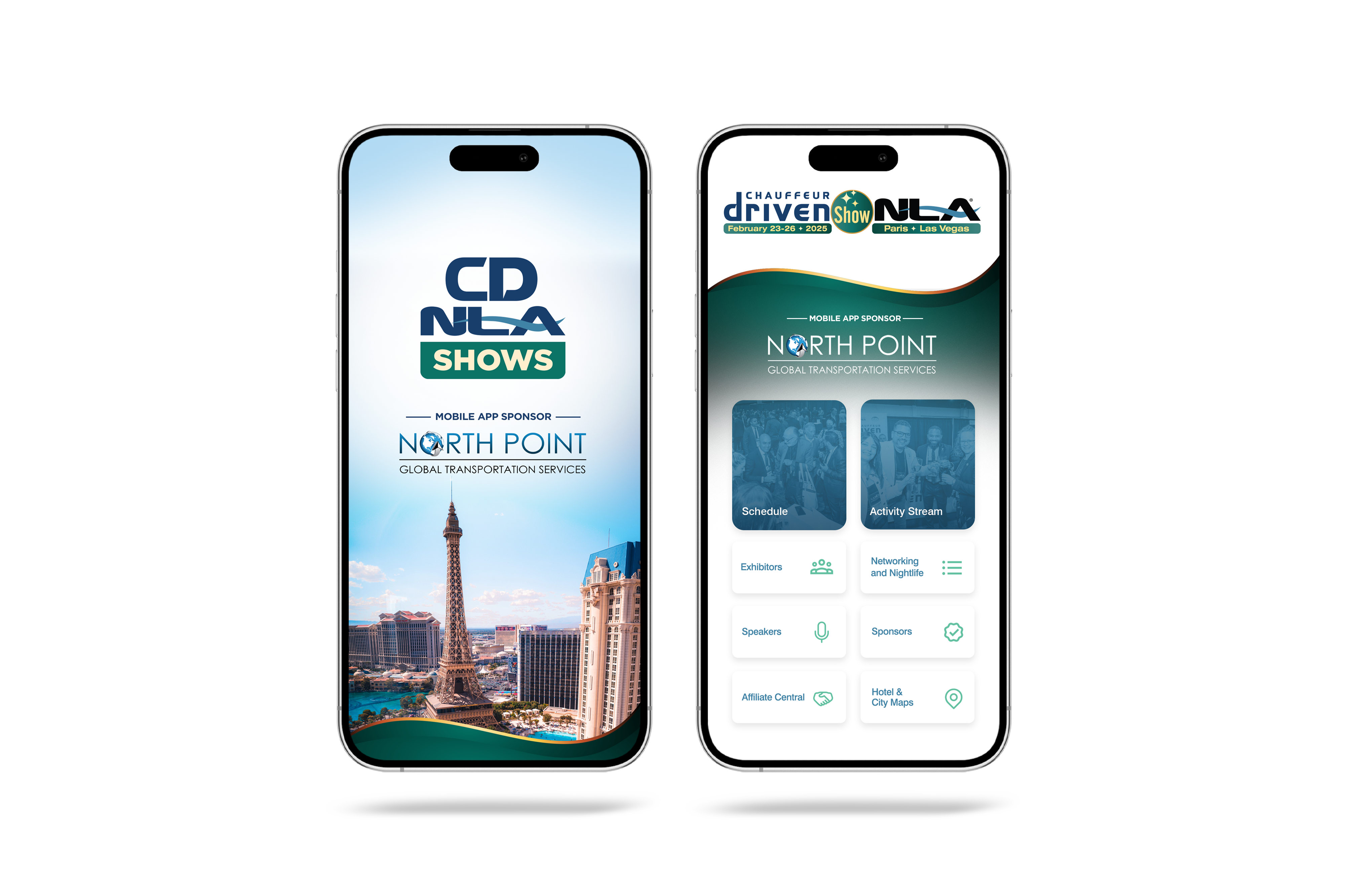 Let Us Know How
We Did!
Fill Out the Survey
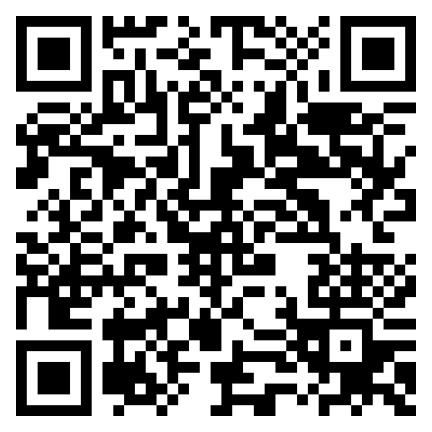 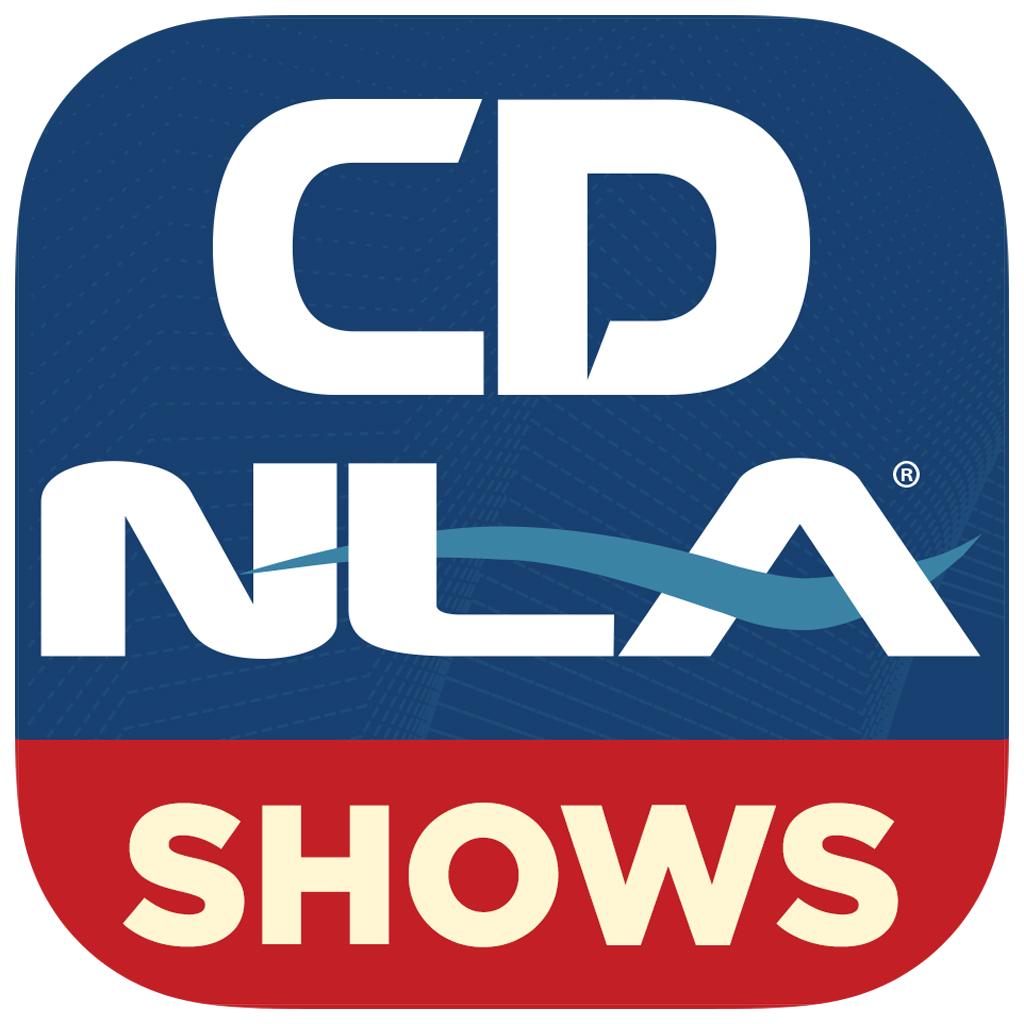 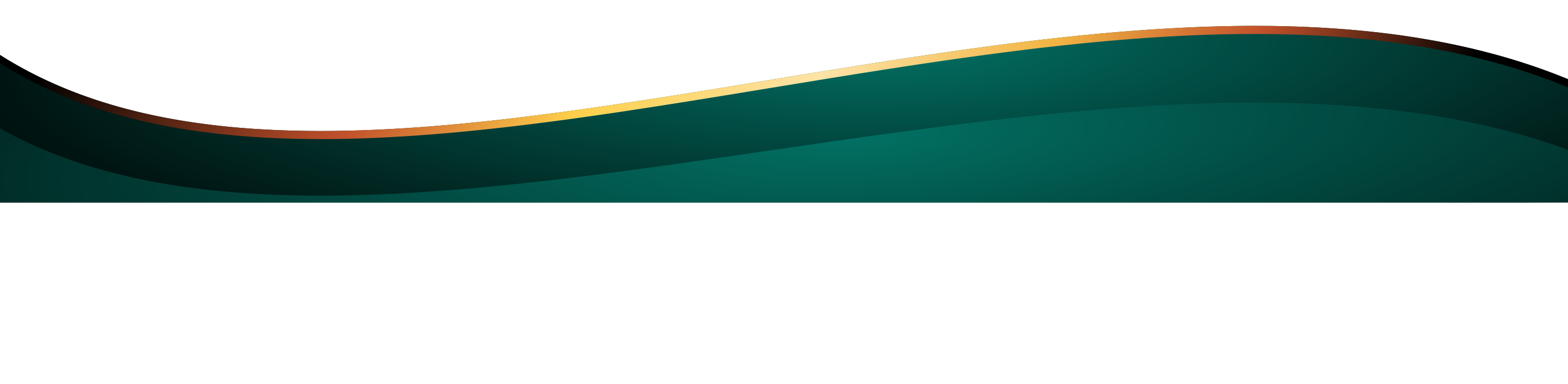 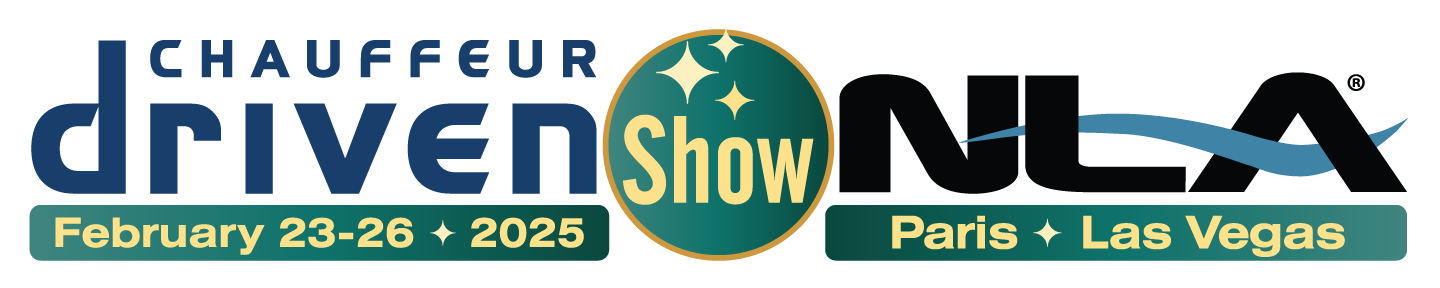 Thank You for Joining Us!
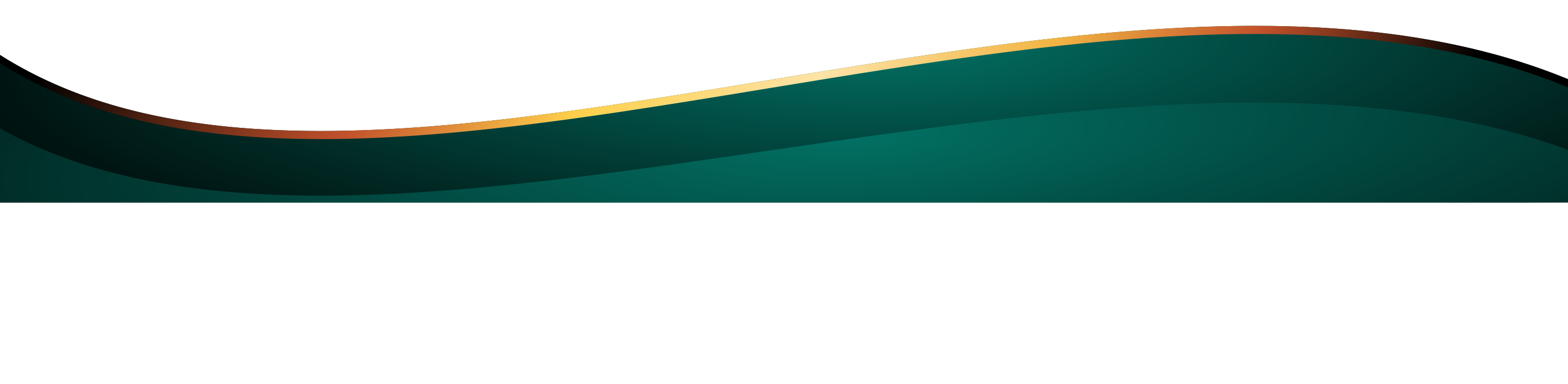